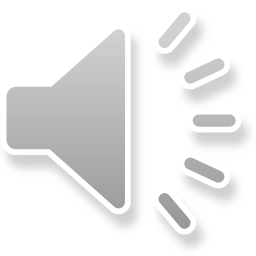 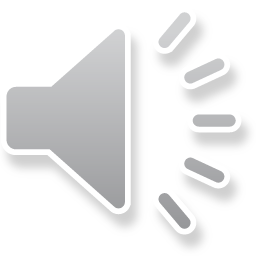 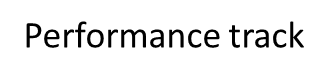 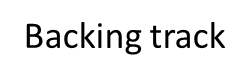 The Big Song
Select ‘start slide show from beginning’ and the performance track (with vocals)
Will automatically play.  To change to backing track, click on speaker icon/playback/
Use drop down to select ‘play across slides’ and repeat for other speaker icon selecting
‘click…’
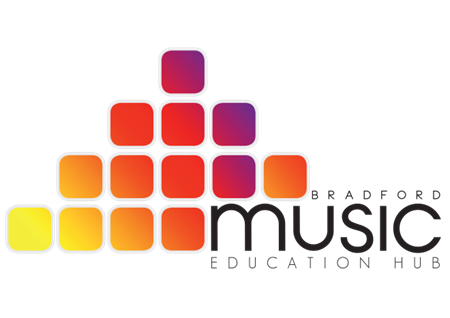 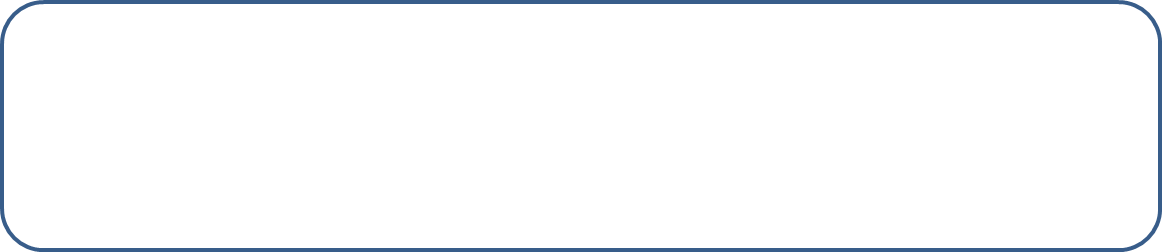 Now when you’re walking where your feet want to go,And when you’re talking your heart is telling you so,And what you’re thinking is that you’re never alone,When we sing the big songEverybody, everybody sing along.
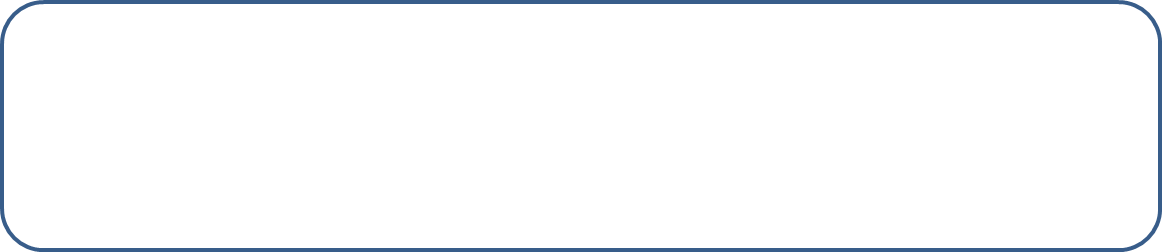 It’s not the flower, oh but the root of the tree,That holds the power, in everything that we see,And every hour brings closer all we can be,When we sing the big songEverybody, everybody sing along.
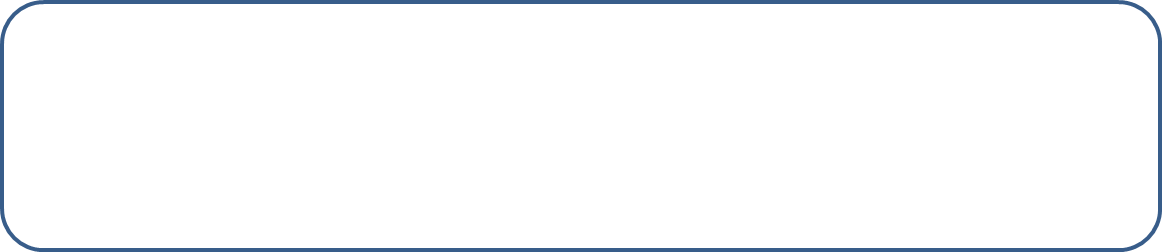 You’re only never lonely never feeling alone,You travel in a soul train, come on and do it again,You’re one and only never lonely, though you travel alone,Your heart is your home,You travel alone..
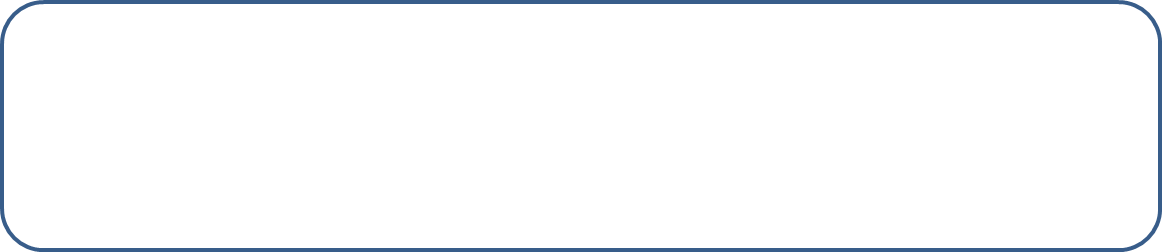 Now set your sorrow beside the road and just say,There’s no tomorrow, let’s just begin it today,Beg steal or borrow ‘cos freedom’s our right of way,When we sing the big songEverybody, everybody sing along.
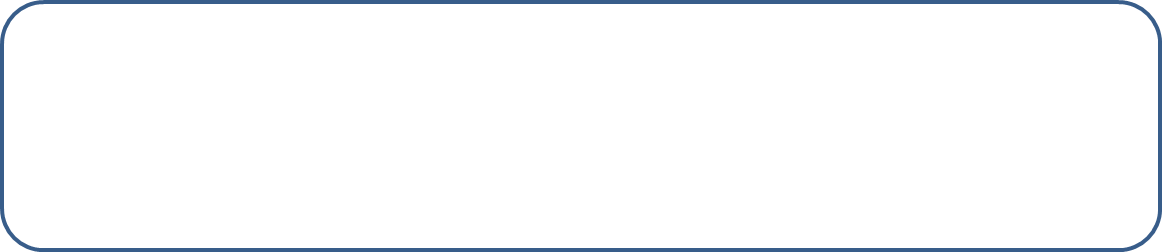 Everybody, everybody singFly your soul like an eagle on the wing,Sail your dreams they’re waiting at the shore,Who are they for?Open the door.
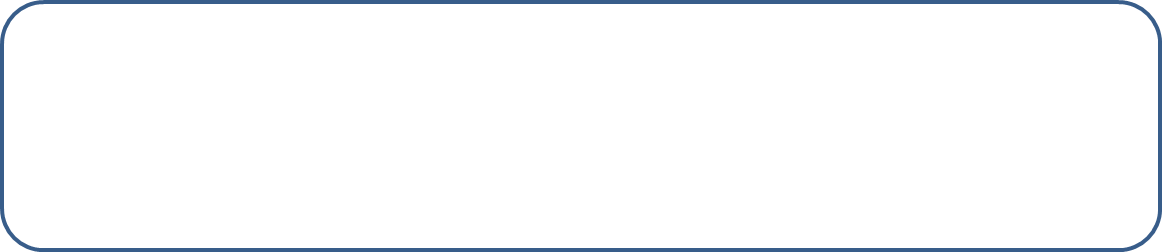 People to people toPeople to people to People to people today!
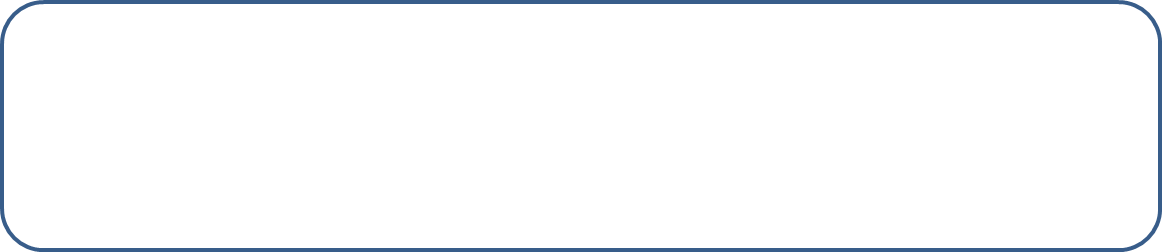 So what you doing to keep the journey alive?Just keep on moving, or love will never surviveNo push or pulling, because together we strive,When we sing the big songEverybody, everybody sing along
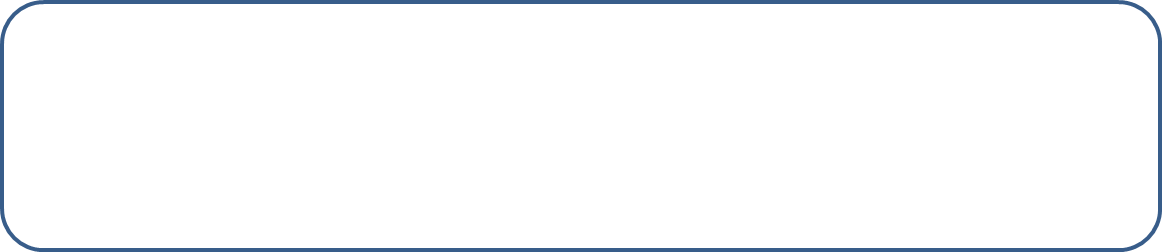 When we sing the big songEverybody, everybody sing alongEverybody, everybody sing along